Инструкция для обучающихся общеобразовательных организацийпо дистанционному обучению
Чтобы просмотреть уроки и домашнее задание необходимозайти в официальный сайт своей школы.Если не знаете сайт школы, то заходим в каталог сайтов образования Республики Тыва. Для этого нажимаем сюда https://edusites.rtyva.ru/schools.html.
1. Выбираем свой кожуун2. Выбираем свою школу
1
2
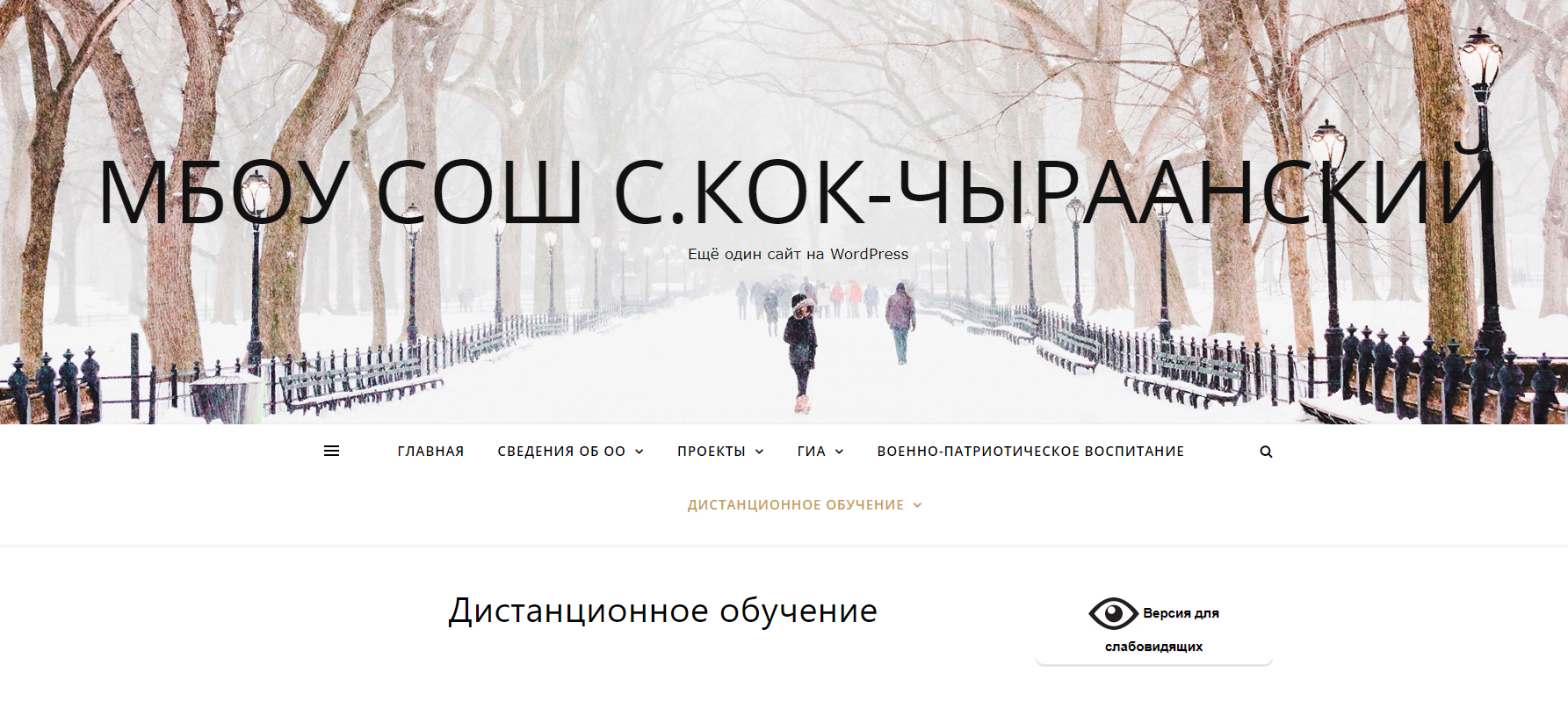 3
3. Выбираем вкладку 
«Дистанционное обучение»
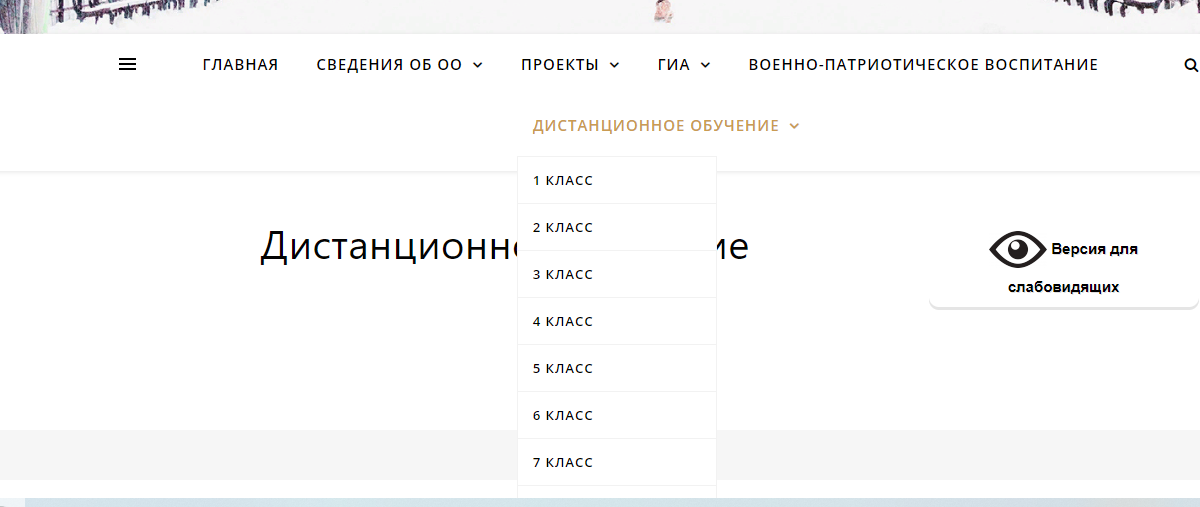 4
4. В выпадающем списке выбираем свой класс
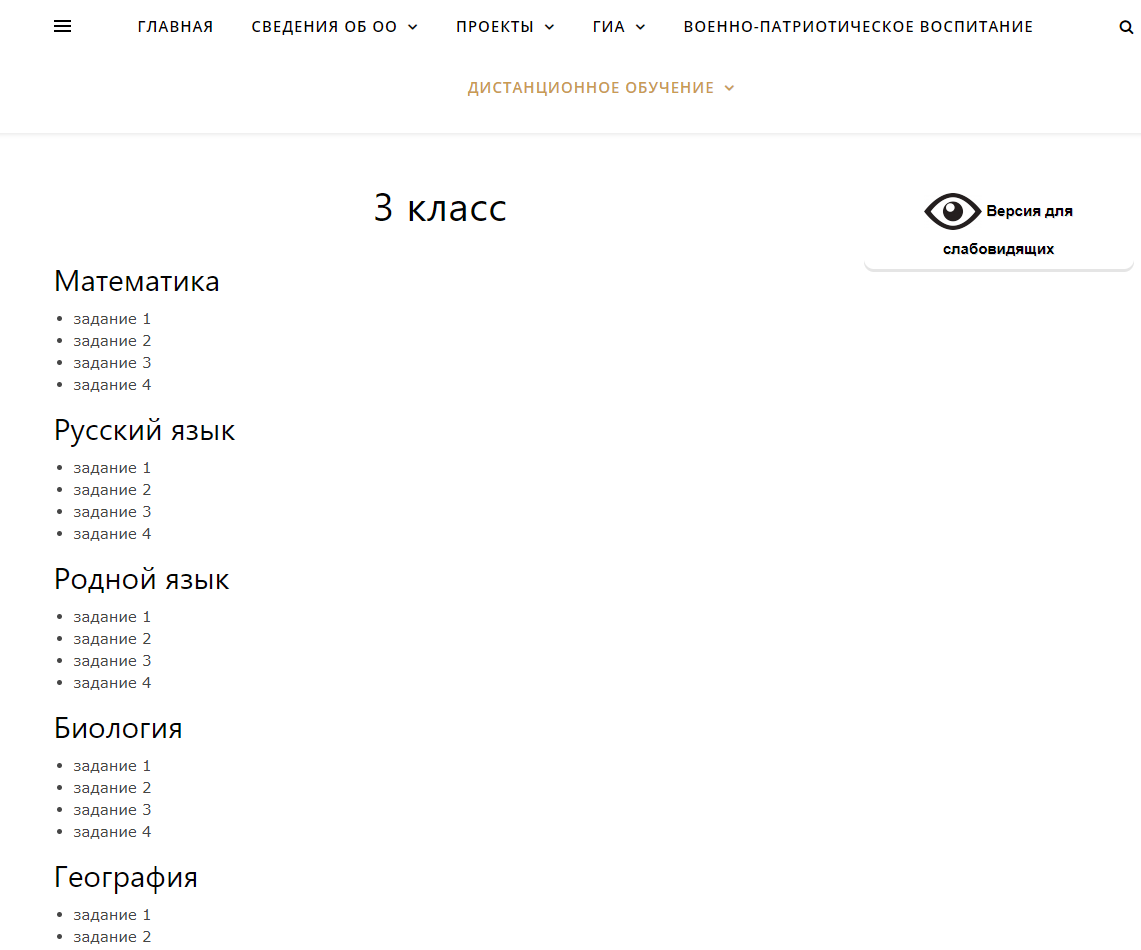 5
5. Под соответствующим предметом размещены необходимые материалы уроков (видеоуроки, презентации уроков, домашнее задание и др.). Скачиваем нужные файлы.
6. Выполненное «Домашнее задание», 
отправляем на электронную почту 
своего учителя 
(например, mariaivanovna@mail.ru.)

7. Оценки можете посмотреть в 
АИС «Электронная школа»
http://school.rtyva.ru/